日本の文化　１
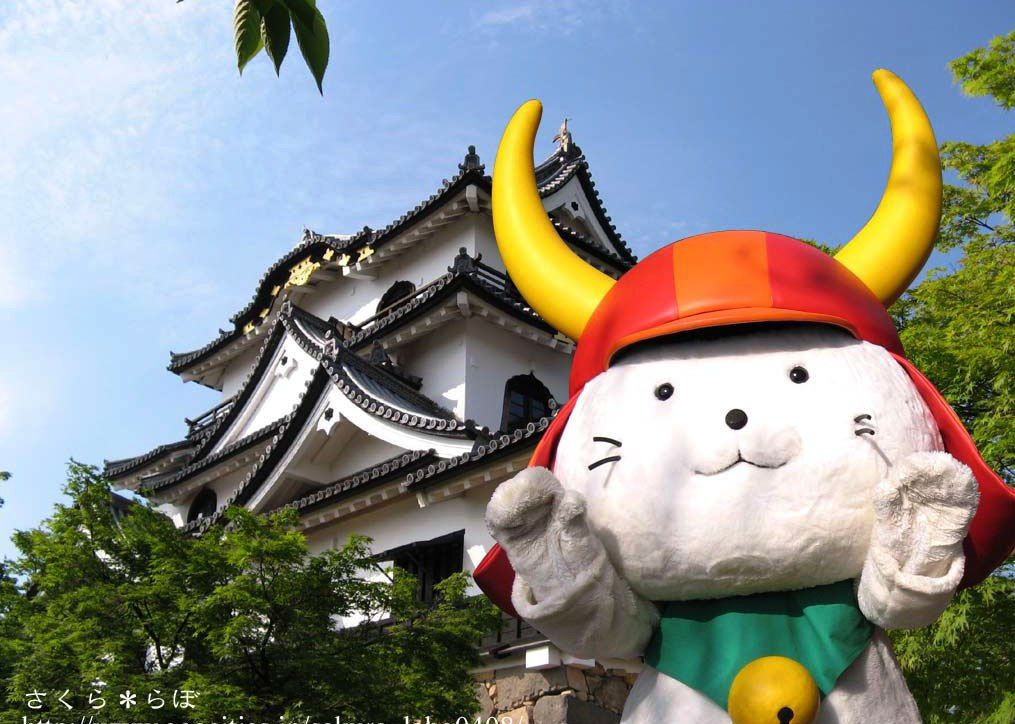 Conversation III
Week ７
記事への感想　　宿題
プレゼンテーションのお知らせ
プレゼンテーションのテーマ
【自分の国に紹介したい日本の文化】

・ポップカルチャー、伝統文化　なんでもOK!
・理由　　＆　　紹介の方法
日本のポップカルチャー
どんなものがありますか？グループで意見を出しましょう
E.g. 
＜まんが＞　－男のまんが　→　ストーリー種類　　　　　　　　　　　　女のまんが　→　
　　Setting　高校？ファンタジー？歴史？etc…
友情
キャラクター文化
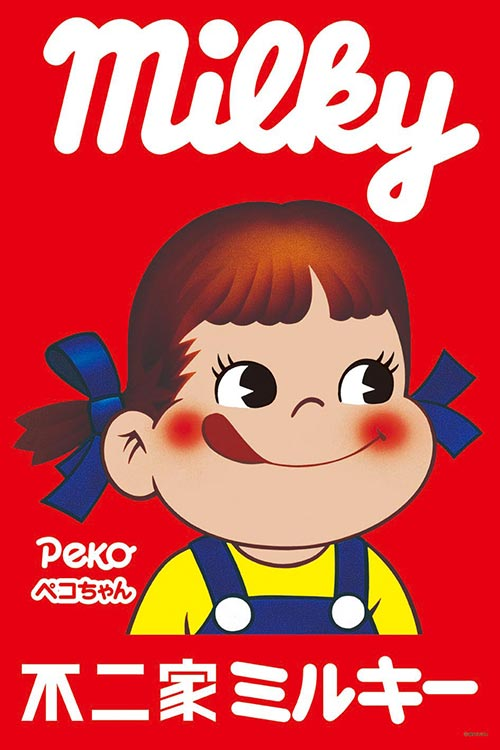 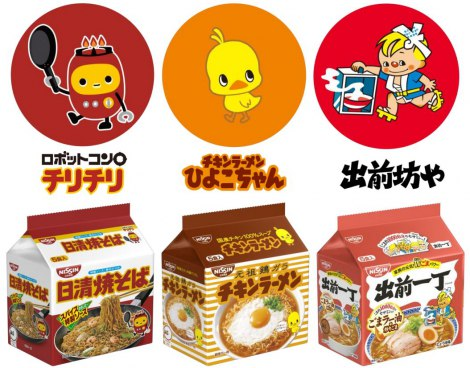 キャラクター文化
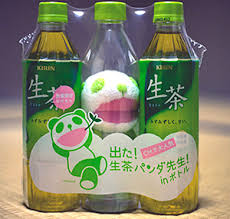 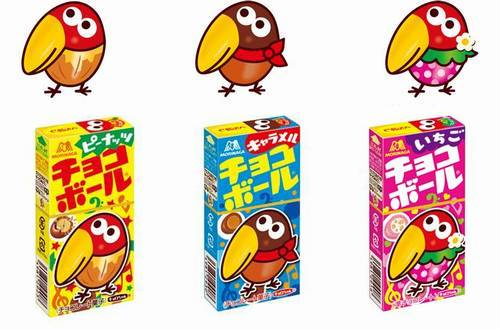 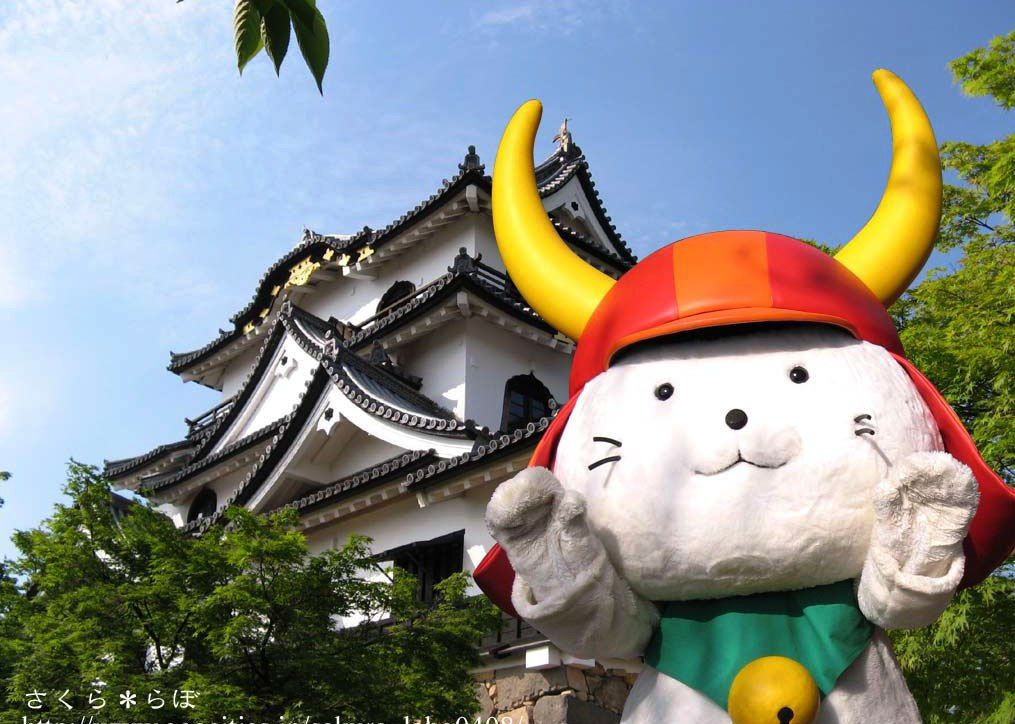 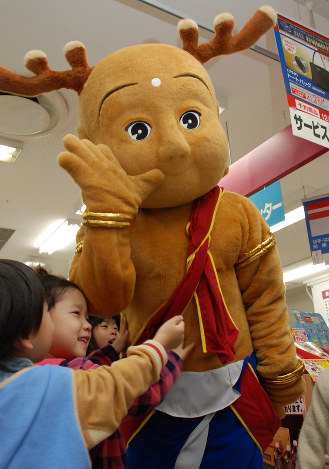 Kawaii　カルチャー
ゆるきゃら・ご当地（とうち）キャラ
https://www.youtube.com/watch?v=Qx4ByUfJoqU&list=PL0pgWevHVYONrdOLJQwBTcsGLO4_BiQeN&index=4
https://www.youtube.com/watch?v=Qx4ByUfJoqU&feature=youtu.be
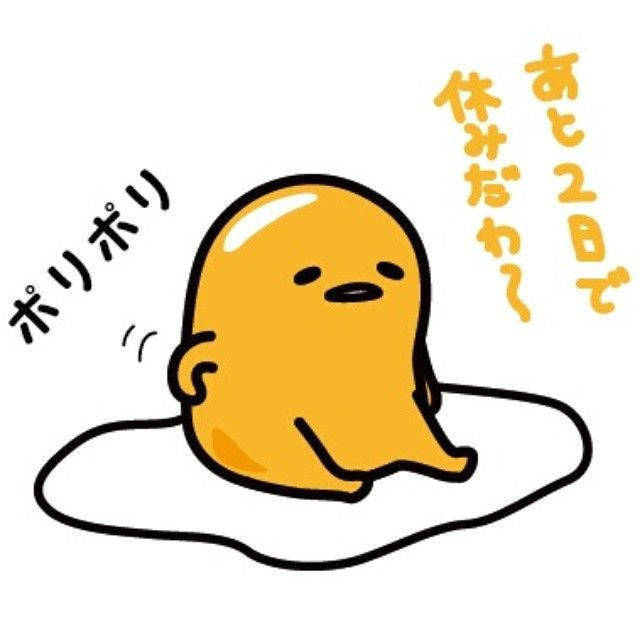 ３つのキャラクターの共通する特徴は？　　　　　　　　　　　　　　　　（とくちょう）
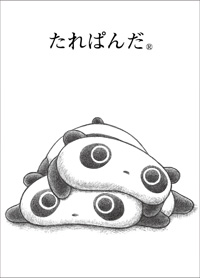 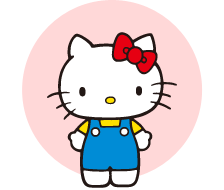 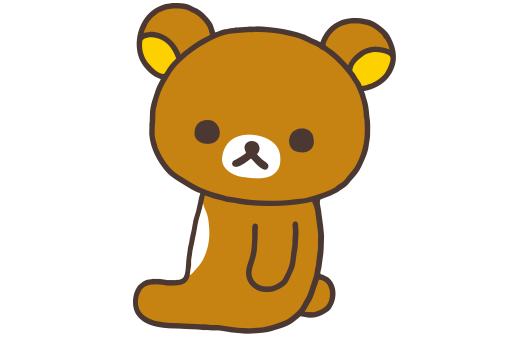 むひょキャラ
無表情キャラ　→　無　表情（ひょうじょう）
宿題
１．ISフォルダWeek 7　PDFファイル
　　リーディング（２枚目と３枚目）

２．キャラクター１つをえらんで、そのキャラの特徴を書く　　見た目（appearance）、性格、表情の有無、etc 
　　どのキャラでもいいですよ :)